签派程序与方法
通用航空学院
耿振菲
第七章  航空通信
航空通信概述
SITA电报
AFTN电报
通话术语要求
第一节  航空通信概述
平面通信和陆空通信

   语音通信

   ACARS报
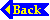 平面通信
地面航空电台之间的通信为平面通信。  
     我国平面通信网络包括国际通信电路、国内干线通信电路、调度电话通信电路、地方航线通信电路、通用航空通信电路、航校通信电路。
      
      有线通信：有线电话、有线电传
      无线通信：无线电报、无线电话、
    无线电传
平面通信
国际通信网络根据性质和需求又分为航空通信网络（AFTN）和国际航空通信协会网络（SITA）.
      前者是为传递国际间规定种类的航空业务电报和飞行情报而建立的网络，凡国际民航组织(ICAO)的缔约国及有关各方都可使用这一网络
      后者是为国际各航空公司之间的航空运输业务电报而建立的网络，凡参加国际航空通信协会的各国航空公司均可使用这一网络。
平面通信
航空固定通信又称平面通信。在固定点之间进行，只接受与航空安全直接有关的通信业务。在世界范围已形成航空固定通信网。
      此外，许多航空运输企业还另建有旅客服务、客货运输、定座电报的通信网络，并有多家企业联合组成专用通信网。国际航空通信协会的通信网居世界之首，几乎通达全球各大城市，向各会员航空公司供应有关飞行动态、飞行保安、旅客定座、追查行李等专业性资料。
陆空通信
航空电台与航空电台之间或航空器电台之间的通信为陆空通信。
     
      航空器按照飞行的任务、性质、区域、高度、航程远近等分为若干陆空通信波道。

      陆空通信使用统一规定的通信方式和通信资料。
陆空通信
机载电台和地面对空电台之间的通信。    
    飞机电台之间必要时也可利用航空移动通信网通信。
     
     航空移动通信业务主要有飞机险情通信和航务管理通信。
     前者是飞机遇到和解除危险、紧急状态的通信
     后者是飞机与航空运输企业之间交换飞机飞行情况的通信。
语音通讯定义
是指通过无线电通话在驾驶员与运行控制人员之间进行联络的通讯方式。
目的是为了保证与航空器保持联系，以保障航空器运行的安全。
根据语音通讯中使用的通讯频率和通讯方式，可以分为：
高频通讯  甚高频通讯  
  卫星通信   SELCAL
（一）高频通讯
使用频率范围为3—30MHZ进行通讯联系的方式称为高频通讯。
由于地面对高频电波吸收较大而电离层对高频电波的吸收较小，因此高频电波以天波方式传播为主。    
使用高频电波进行通信时，受天气和地形的影响较大，抗干扰的能力差，但具有传播距离远等特点。
目前民航所采用的高频通讯系统，通常采用单边带（SSB）方式，具有信号清晰，受干扰小，通信距离远等优点。
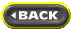 （二）甚高频通讯
使用频率范围为30—300MHZ进行通讯联系的方式称为高频通讯。
由于甚高频电波的频率很高，一方面，电离层影响它改变传播方向的能力很弱，所以它的天波部分一般都穿透电离层而不能被折回地面；另一方面，地面感应电流的影响很大，致使地波部分的能量衰减很快，因此，天波和地波都不能有效地传播甚高频电波，而能够有效传播的只有空间波。所以说，甚高频是以空间波传播方式为主。    
甚高频通信具有抗干扰能力强，信号稳定，但传播距离有限等特点
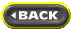 （三）卫星通信
包括国际海事卫星通信和铱星通信，国际海事卫星不能覆盖两极高纬度地区，铱星可以覆盖。
（四）SELCAL(选择呼叫)
由公司开发的一项语音通信技术，供地上局呼叫飞机使用，每架飞机具有固定的SELCAL代码，由四个字母组成。
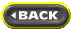 二、AFTN电报
DEP报

 CPL报

 ARR报

 DLA报

 FPL报
AFTN电报定义

 AFTN电报报头
AFTN电报定义
（Aeronautical Fixed Telecommunication Network）
通过航空固定通信网络（AFTN）传递的，用于在空中交通管制服务中传递飞行管制动态信息，并遵守其通讯协议的电报格式的航空电报。为传递国际间规定种类的航空业务电报和飞行情报而建立的网络，凡国际民航组织(ICAO)的缔约国及有关各方都可使用这一网络。
组成
（1）电报报头
  1） 电报开始符号   2）电路识别标志   
  3） 流水号         4）拍发时间            
  5） 电报等级       6）收电地址 
  7） 签发时间       8）发电地址
  （2）电报正文
电报开始符号：ZCZC
电路识别标志：由3个字母组成，依次表示发报方-收报方-电路编号。如TUO
流水号：由3个数字表示，紧随电路识别标志，自每日0时起从001顺序编至999。
拍发时间：由6位数字组成，分别表示日、时、分，使用世界协调时（UTC）。
电报等级：
    1）SS      遇险报 
    2）DD      特急报   
    3）FF      加急报
    4）GG      急报
    5）JJ      快报
    6）LL      平报
收电地址
地名代码由8个字母组成
前四个字母为地名代码
第五和六个字母为单位的部门代码
第七和八个字母为填充符，当部门代码以Z开头为ZX，当以Y开头则为YX，其它则为XX；
当给未分配两字代码的单位发报时，AFTN电报使用YYY最末一位使用X，如ZBTJYYYX，然后在电文开始处以单独一行注明具体收电单位名称。
在每份电报中最多可有7家收电地址。

。
签发时间：与拍发时间规定相同，由6位数字组成，分别表示日、时、分，使用世界协调时（UTC）。
发电地址：与收电地址规定相同。
AFTN电报通用数据规定
（1）高度层数据
    高度层数据有4种表示方法：
"F"后跟随3位数，表示以100ft为单位的飞行高度层。如飞行高度层33 000ft以"F330"表示；
"S"后跟随4位数，表示以10m为单位的飞行高度层，如飞行高度层11 400m以"S1140"表示；
"A"后跟随3位数，表示以100ft为单位的海拔高度。如海拔高度4500ft以"A045"表示；
“M”后跟随4位数，表示以10m为单位的海拔高度。如海拔高度8400m以“M0840”表示。
AFTN电报通用数据规定
（2）位置及航路数据
用2至7个字符表示应飞的空中交通服务航路的代号；
用2至5个字符表示指定给航路上某一点的代号；
用7个/11个字符表示经纬度。
     如:38N054E或 3804N04001W，
AFTN电报通用数据规定
用2个或3个字母代表某一导航设备的编号代码，后随6位数字。前3位数字表示该点相对导航设备的磁方位度数，后3位数字表示该点距导航设备的海里数。
   如  BUR276038
航空器注册号：在中国民航局注册的航空器，在其注册号前应加注我国航空器无线电识别标志——大写字母B，并在注册号中取消其中短划线
    如B-2448应编为B2448
AFTN电报通用数据规定
（3）日期数据
    使用四位数字表示：前2位为月份，后两位为日期，如7月5日，编号“0705”
    执行日期以航空器在飞行实施过程中在我国境内的第一次起飞或降落的日期为标准，过境飞越飞行则以航空器进入我国边境前最后其飞机场的起飞日期为准。
AFTN电报通用数据规定
（3）时间数据
    AFTN电报使用世界协调时（UTC）、精确到分钟。
    用连续4位数字表示。前2位表示小时；后2位表示分钟。如：0830，表示世界协调时8:30。
AFTN电报结构
AFTN电报报文的组成（严格遵守）
      由几个选定的数据编组按顺序排列构成，不得随意缺省；每个数据编组则按顺序排列的数据项或一个单项数据构成。
AFTN电报结构
结构和标点
用一个正括号"（"表示空中交通服务报文数据的开始。
除第一编组外，在每一个编组的开始，用一短划"一"表示这一编组开始的符号。（电报类别是第一编组）
每个编组中的不同数据项，应用一斜线"／"分开。
每一项中，包含多组字符，应使用空格分开。
用一个反括号“）”表示空中交通服务报文数据结束。
编组内容——编组3
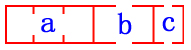 格式
a-用三个字母表示报类代号
    在AFTN 电报中，共有16种电报，在这里介绍常用的几种电报，它们的代号码如下
AFTN电报
领航计划报（FPL）
起飞报（DEP）
降落报（ARR）
延误报（DLA）
现行飞行变更报（CPL）
b-电报号码，1-4个字母表示发报的空中交通服务单位，后随斜线（/），后随1-4个字母表示收报的空中交通服务单位，后随3位数字，表示所发电报的顺序号。
c-参考数据，1-4个字母后随斜线（/），后随1-4个字母，表示对b 项的回复的顺序号。
 举例：（FPLB/A052A/B002）
编组内容----编组7
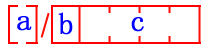 格式
编组7航空器识别标志
a-航空器识别标志
填写不超过7个字符。当该航空器任务性质为补班飞行时，最后1个字符用英文26个字母中的1个表示。
b-航空器注册标志
如B2553、4XBCD、N2567GA
  当航空器用无线电话联络时，将以此识别标志作为唯一的呼号（如OOTEK），或在前面加上航空器经营部门的国际民航组织无线电话发电代号, 如：SABENA、AIRFORCE1；
  国际民用航空组织分配给航空器运营人的三字代号后随航空器运行的编号构成航空器此次飞行任务的识别标志。如：CCA1501
编组内容----编组8
格式
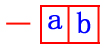 编组8飞行规则及种类
a-飞行规则
       一个字母表示如下：
I   表示仪表飞行规则
V   表示目视飞行规则
Y   表示先仪表飞行规则
Z   表示先目视飞行规则
注：用字母Y或Z时，改变飞行规则的航路点应按编组15的要求填写。
b-种类
       一个字母表示如下：
S  表示定期的航空运输飞行
N  表示非定期的航空运输飞行
     包括：旅客包机飞行、货包机飞行
E  表示急救飞行
B  表示专机飞行 
J  表示加班飞行
M  表示军用运输飞行
G  表示通用航空飞行
     包括：播种飞行、公务飞行、人工降雨飞行、护林飞行、农化飞行、物理探矿飞行等
Q  表示补班飞行
X  表示其他飞行
     包括：熟练飞行、校验飞行、训练飞行、调机飞行、试飞飞行等
 举例：1、VG
         2、IS
编组内容----编组9
格式
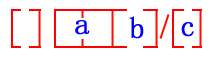 编组9航空器数目、机型和尾流等级
a-航空器架数（如多于一架）
此单项仅用于编队飞行中，用1位数字来表示航空器架数。
a-航空器机型
    用2~4个字符，按国际民航组织文件8643号《航空器机型代码》规定填写，如无指定的代号或在飞行中有多种机型时，则填写“ZZZZ”。如使用字母ZZZZ，航空器机型应在“其他情报”编组（见编组18）中填写。
编组内容----编组9
c-尾流等级
       一个字母表示航空器的最大允许起飞重量：
H  重型（大于等于136t）
M  中型（大于7t小于136t）
L  轻型（小于等于7t）
举例：1、-B73C/M          2、-ZZZZ/L
         3、-3ZZZZ/L       4、-B74S/H
         5、-A319/M
编组内容----编组10
格式
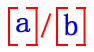 编组10机载设备
见课本P128
编组内容----编组13
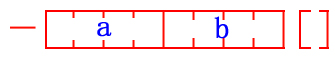 格式
编组13起飞机场和时间
a-起飞机场
起飞机场名称使用国际民航组织规定的四字地名代码，如果该机场无四字地名代码，则用ZZZZ）表示。如果飞行计划数据在空中已被申报，则用AFIL）表示。
b-表示时间
用4位数据表示，为航空器预计撤轮档时间。
 举例： -AFIL1625
编组内容----编组15
格式
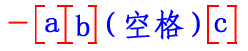 编组15航路
a-巡航速度
飞行中第一个或整个巡航航段的真空速，按下列方式表示：
K 后随4位数字，单位为"Km／h"表示真空速；
N 后随4位数字，单位为"Knots"表示真空速。
当有关空中交通服务单位有规定时，M后随3位数字表示最近的1％马赫单位的马赫数。
b-高度层：不留空格填写
编组内容----编组16
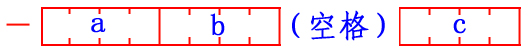 格式
编组16目的地机场和预计经过总时间，备降机场
a-目的地机场
      使用国际民航组织规定的四字地名代码，如果该机场无四字地名代码，则用ZZZZ表示。如果使用ZZZZ，在编组18中填入目的地机场英文全称名称。
b-预计经过总时间
      用4位数字表示预计经过总时间。
c-备降机场
    4个字母表示。必要时空格后可再填入一个备降机场。
 举例：1、-ZBAA0630
         2、-ZSSS0645 ZSHC
         3、-ZBTJ0645 ZBAA ZYTL
编组内容----编组18
格式
编组18其他情报
如无其他情报，填入0。
或按照课本P130-131内容所示的先后顺序，随以一斜线“/”填写有关情报：
举例：1、—0
        2、—ALTN/SHAHE
编组内容----编组22
格式
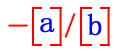 编组22修订
a-编组代号
用1-2位数字表示需修改的编组类别号。
b-修改的数据
按a中所示编组的规定填写修改的数据，如有必要可重复使用此编组。
举例：1.－8/IN
      2.－14/BTO/0145S1020
飞行预报（PLN）
举例
(PLN-0507
-CCA1591-IN-B747
-ZBAA0330-ZSSS0130 ZBTJ
-N0450S1020 H1 A593-STS/VIP)
电报含义：5月7日，CCAl591航班，仪表飞行非正班，B747，计划于0330从北京机场起飞到上海机场，预计经过总时间1小时30分钟,备降场为天津机场。速度为450kn，高度10200m，经H1、A593航路，机上有重要客人。
格式
（编组3电报类别、编号和参考数据
      -编组7航空器识别标志和SSR模式及编码
      -编组8飞行规则及种类           
      -编组9航空器数目机型和为尾流等级
      -编组 10机载设备
      -编组13起飞机场和时间
      -编组15航路
      -编组16目的地机场和预计经过总时间，备降机场
      -编组18其他情报）
练习
1、CSN4535航班，仪表飞行，正班，B737-800，中型机，机上备有标准的航路通信、导航、进近设备。起飞机场为昆明机场（ZPPP），预计撤轮档时间为2345，速度430kn和高度9000m，航路为从KMG，经SL飞H24航路，在P72点飞KWE，然后飞至HHA，目的地机场为长沙机场（ZGHA），预计飞行总时间为1h40min，备降机场为武汉机场(ZHHH)。航空器注册号为B2639，选择呼叫代码为FSJD。
答案
（FPL—CSN4535—IS
      —B738／M—S
      —ZPPP2345
      —N0430S0900 KMG SL H24 P72 KWE  HHA
      —ZGHA0140 ZHHH
      —REG／B2639 SEL／FSJD）
2、CCA1532航班领航计划报，目视飞行，正班，一架A330-200，重型机，机上载有标准的通信/导航/进近助航设备且工作正常，测距仪、自动定向仪、高频、无线电话、甚高频无线电话、没有应答机。预计20:35从上海虹桥ZSSS出发，巡航速度420kn，巡航高度32000ft,航路构成PIMOL   A593  BTO  W82,目的地北京首都机场ZBAA，飞行总时间2小时，备降机场太原ZBYN。其他情报：国家领导人性质的飞行，航空器注册标志B6513，预计到达北京情报区ZBPE需用72min。
(FPL-CCA1532-VS
-A332／H－ SDFHV／N
-ZSSS2035
-N0420F320 PIKAS G330 PIMOL A593 BTO W82
-ZBAA0200   ZBYN
-STS/HEAD REG/B6513 EET/ZBPE0112)
现行飞行变更报（CPL）
练习
1、CSN961航班应答机编码A3531,仪表正班飞行，A330-200重型，备有标准机载设备，全球定位系统，甚高频无线电话。原航线青岛机场ZSQD至乌鲁木齐机场ZWWW，由于暴雪天气备降兰州机场ZLLL，在青岛实际起飞时间是2：40（UTC），经过QP的时间是16：56(北京时间)，高度2300ft。巡航速度850kn，巡航高度层2300ft，航路从QP经B330到JTA保持速度982km/h，飞行高度3100m，到达南纬76度7分东经95度25分,预计飞行时间15h51min。预计到达兰州飞行情报区ZLHW边界用15h。附注：ALTERNATE  TO  ZLLL  DUE  ZWWW BLIZZARD  WEATHER
CPL-CSN961/A3531-IS
-A332/H-SGV
-ZSQD0240-QP0856F023
-N0850F023  QP  B330  JTA/K0982S0310 7607S09525E 
-ZLLL1551
-EET/ZLHW1500  RMK/ALTERNATE  TO  ZLLL  DUE  ZWWW   BLIZZARD  WEATHER  )
2、CSN3621航班应答机编码A3531,目视通用航空飞行，B-737-700中型，备有标准机载设备。原航线广州机场AFIL至哈尔滨机场ZYHB，起飞时间22：51（UTC），因哈尔滨机场跑道结冰备降沈阳机场ZYTX，经过LR的时间是6：56，高度10200m。巡航速度850km／h，巡航高度层10200m，航路从LR经A575到DHN，预计飞行时间3h10min。航空器注册标志B2836,呼叫代码DGSK。（上述时间为北京时间）附注：ALTERNATE  TO  ZYTX  DUE  ZYHB CLOSED RUNWAY ICE
CPL-CSN3621/A3531-VG
-B737/M-S
-AFIL2251-LR0656S1020
-K0850S1020  LR  A575  DHN
-ZYTX0310
-REG/B2836  SEL/DGSK  
RMK/ALTERNATE  TO  ZYTX  DUE  ZYHB
CLOSED RUNWAY ICE)
ACARS数据链系统及应用（上传）
地面指派飞机停机位
 提供机场气象数据
 配载平衡数据上传 
飞行计划上传
 索要位置报告
 索要发动机数据
 自由信息上传（地面服务信息）
 数字化放行
ACARS数据链系统及应用（下传）
OOOI信息
 飞机位置报告（手工，自动，飞机自动应答）
 飞机着陆前需地面提供支持
 机组申请地面气象信息
 通知地面预计到达时间
 飞机燃油信息统计
 飞机发动机数据下传
 自由信息下传
ACARS数据链系统及应用
使用ACARS系统，航空公司相关部门（如运行控制部门，机务维修部门等）可及时获取（飞机自动下发或地面发送相关的请求信息）日常数据如飞机起飞报告，着陆报告，航油数据，发动机性能参数数据。若没有或不使用ACARS系统，这些数据只能在飞机着陆后或延迟一段时间之后取得。
三、SITA电报
SITA报定义
SITA电报规定
SITA报报头
动态报
飞行预报
飞行放行报
SITA电报定义
SITA（Societe Internationl  Telecommunications Aeronactiquas）
      由国际航空通信协会（SITA）经营（也称SITA公司），供SITA成员航空公司内部或航空公司之间传递电报、数据的专用通信网络，它传递的电报格式有专门的规定，称为SITA电报。
SITA电报规定（1）
航班号：不得超过7个字符，其前两位为航空公司两字代码，如：CA1501
日期：使用两位数字与英文月份的三字代码连写表示，如：8月2日，编为"02AUG"
时间：使用国际时，四位数，24小时制；前两位为时，后两位为分，如：14:30，应编为0630.
航空器注册号：按规定使用，如：B2443；若没有航空器注册号的飞机，可使用"ZZZZ"表示
SITA电报规定（2）
起飞机场和预达机场：使用三字地名代码，如：CTU；若无三字地名代码，编写为"ZZZ"
补充信息：用于补充说明前面各项中未能明确的内容，可参照使用《中国民航国际航空通信手册》中（C－4－4页）所提供的代码，若还不能充分说明，也可以使用英文明语说明。
电报报头（1）
电报开始符号：ZCZC
电路识别标志：由3个字母组成，依次表示发报方-收报方-电路编号。如TUO
流水号：由3个数字表示，紧随电路识别标志，自每日0时起从001顺序编至999。
拍发时间：由6位数字组成，分别表示日、时、分，使用世界协调时（UTC）。
SITA电报报头（2）
电报等级：
QS          遇险报 
QU/QX       急报   
Q*          快报
  （注*为除S、U、X、D外的任何其它字母）
QD          平报
SITA电报报头（3）
收电地址：在SITA电报中，地名代码由7个字母组成，由三字地名代码位-部门代码(二字码)-公司代码(二字码)三部分构成。如：SHAUOMU表示上海（SHA）东航（MU）签派（UO）。在每份电报中最多可有32家收电地址。
签发时间：与拍发时间规定相同，由6位数字组成，分别表示日、时、分，使用世界协调时（UTC）。
发电地址：与收电地址规定相同。
SITA电报结构
报文开始应使用电报类别的标志。
包含的信息数据由多行构成，每一行中包含若干项目，每个项目间应使用一空格符号分隔，航务管理电报的类别标志位于电报报文的第一行。
固定格式航务管理电报报文除第一行以外，其他各行应包括多项信息数据，每一项中，当包含两组字符时，用坐斜线分隔。
固定格式航务管理电报的第一行，都应有固定的信息数据，编发完前不得插入与此无关的项目。
SI后编写内容均为补充信息资料，可分若干行编写
动态报（MVT）
动态电报种类
起飞报（AD）
延误报（DL）
降落报（AA）
取消报（CNL）
起飞报（AD）
格式：
第一行: (电报类别标志) 动态报标志
第二行: (航班信息) 航班号/日期 航空器注册号 起飞机场
第三行: (动态信息) 起飞代码 撤轮挡时间/离地时间
第四行: (动态信息) 预计降落代码 预计降落时间 降落机场
第五行: (补充信息) 补充信息代码: 补充信息资料
举例
例：   MVT 
       CA1501/01AUG B2443 PEK
       AD 0050/0102
       EA 0232 SHA
       SI:
      此电报含义：8月1日国际航空公司CA1501航班，执行北京到上海的任务，航空器注册号B2443，在北京首都机场的撤轮挡时间为0点50分，离地时间为01点02分，预计在上海降落时间为02点32分。
降落报（AA）
格式
第一行：（电报类别标志）动态报标志
第二行：（航班信息）航班号/日期 航空器注册号 降落机场
第三行：（动态信息）降落代码 降落时间/挡轮挡时间
第四行：（补充信息）补充信息代码：补充信息资料
举例
例：
    MVT 
    CA1502/01AUG B2443 PEK
    AA 0510/0517
    SI:
      此电报含义：8月1日国际航空公司CA1501航班，航空器注册号B2443，在北京首都机场降落，降落时间05点10分，挡轮挡时间为05点17分。
降落电报练习：
6月22日国际航空公司CA944航班，航空器注册号B2402，到达站卡拉奇（KHI），落地时间02点33分，挡轮挡时间02点42分。
答案
MVT 
CA944/22JUN B2402 KHI
AA 0233/0242
SI:
延误报
根据起飞时，航空器延误时间的长短，把起飞延误报分为
起飞延误报（DL）
延误报（ED）
长期延误报（NI）
(1)起飞延误报（DL）
格式：
第一行:（电报类别标志）动态报标志
第二行:（航班信息）航班号/日期 航空器注册 起飞机场
第三行:（动态信息）起飞代码 撤轮挡时间/离地时间
第四行:（延误信息）延误代码 延误原因/延误时间
第五行:（补充信息）补充信息代码：补充信息资料
举例
例：   MVT 
       CA1501/04AUG B2446 PEK
       AD 0110/0115
       DL PB/20
       SI:
      此电报含义：8月4日国际航空公司CA1501航班，航空器注册号B2446，在北京首都机场的撤轮挡时间为01点10分，离地时间为01点15分，因行李处理（PB）延误20分钟。
起飞延误电报练习：
8月14日国际航空公司CA941航班，航空器注册号B2408，在北京首都机场的撤轮挡时间为19点42分，离地时间为19点50分，因装卸货物（GL）延误20分钟。
答案
MVT 
CA941/15AUG B2408 PEK
AD 2342/2350
DL GL/20
SI：
（2）延误报（ED）
格式：
第一行:（电报类别标志）动态报标志
第二行:（航班信息）航班号/日期 航空器注册号 起飞机场
第三行:（动态信息）预计起飞代码（ED） 预计起飞时间
第四行:（延误原因）延误代码（DL） 延误原因
第五行:（补充信息）补充信息代码：补充信息资料
举例
例：   MVT 
       CA1301/05AUG B2464 PEK
       ED 0910
       DL WX
       SI:
      此电报含义：8月5日国际航空公司CA1301航班，航空器注册号B2464，从北京首都机场起飞，预计延误到09点10分，因天气延误。
（3）长期延误报（NI）
格式：
第一行：（电报类别标志）动态报标志
第二行：（航班信息）航班号/日期 航空器注册号 起飞机场
第三行：（动态信息）长期延误代码 下次通告时间
第四行：（延误原因）延误代码（DL） 延误原因
 第五行：（补充信息）补充信息代码：补充信息资料
举例
例：MVT
       CA1301/10AUG B2443 PEK
       NI 1200
       DL TD(TROPICAL DEPRESSION)
       SI：
      此电报的含义：：8月10日国际航空公司CA1301航班，航空器注册号B2443，从北京首都机场起飞，下次通告时间为12点正，因热带低压。
取消报（CNL）
格式：
第一行：（电报类别标志）动态报标志
第二行：（航班信息）取消代码 航班号/日期 航空器注册号 
第三行：（补充信息）补充信息代码：补充信息资料
举例
例：   MVT 
       CNL CA1521/11AUG B2555
       SI: DUE TO NO PAX
      此电报含义：8月11日国际航空公司CA1521航班，航空器注册号B2555，因无旅客取消。
取消电报练习
10月28日国泰CX288航班，航空器飞机注册号VORHC,因飞行管理计算机故障取消。
答案
MVT 
CNL CX288/28OCT VORHC
SI: FMC TROUBLE
飞行预报（PLN）
格式：
第一行：（电报类别标志）飞行预报标志
第二行：（航班预报信息）日期、任务性质、航班号、航空器注册号、机号、机长天气标准（机组人数）、预计起飞时间
第三行：（补充信息）补充信息代码：补充信息资料
举例
例：PLN   
    28AUG CA1501/02 B2458 ILS1/1(16) 0100
    SI:
    此电报含义：8月28日国际航空公司CA1501/02航班，航空器注册号B2458，机长天气标准为ILS1/1，机组人数16人，预计起飞时间01点。
任务性质代码
N/M 调机飞行      
Z/P 补班飞行     
L/W 旅客包机飞行 
H/Y 货物加班飞行           
J/B 班机按专机保证飞行
O/F 急救飞行        
飞行 Z/X 要客加班
W/Z 正班飞行       
F/J 校验飞行      
H/G 货物包机
K/L 本场训练        
G/X 磁测飞行       
V/U 人工降雨
C/B 加班飞行
举例
例: PLN   
       29AUG C/B CA1591 B2532 ILS1/1(09)   PEK/0100 TNA/0155（最多写三个）
       SI：AWY/PEK TNA SHA
此电报含义：8月29日国际航空公司CA1591航班执行加班飞行，航空器注册号B2532，机长天气标准为ILS1/1，机组人数9人，在北京首都机场预计起飞时间01点，在济南遥墙机场预计起飞时间01点55分。补充信息是飞行航线从北京首都机场经济南遥墙机场到上海虹桥机场。
飞行预报练习
12月22日西南航SZ4191航班，航空器注册号B2534，机长执行的天气标准为ILS1/2,机组人数为12人，预计起飞时间12点20分（时间为北京时间）。
答案
PLN   
22DEC SZ4191 B2534 ILS1/2(12) 0420
SI：
飞行放行报（CLR）
格式：
 第一行:（电报类别标志）飞行放行电报标志
 第二行:（航班放行信息）日期 预计飞行时间 航班号 航空器型别 航空器注册号
 第三行:（航班放行信息）飞行航线（正班可不填）、起飞机场、的地机场、备降机场、起飞油量
举例
CLR   
           05AUG 0130 CA1501 B747 B2448 
           PEK SHA HGH 20T
      此电报含义：8月5日国际航空公司CA1501航班预计起飞时间为01点30分，使用B747,航空器注册号B2532，飞行航线从北京首都机场到上海虹桥机场，备降机场为杭州笕桥机场，起飞油量20吨。
通话术语要求
无线电通话是驾驶员与签派员之间进行通信联络的必要手段
    签派员发布的指令和提供的情报，
    1、有助于提高航空器运行的安全性
    2、有助于提高航空公司运行效率
第七章小结
（1）AFTN报中时间、高度、位置、速度的表示方法，报类代号
（2）SITA报的放行报、飞行预报、动态报的编写（重点：CLR、PLN）
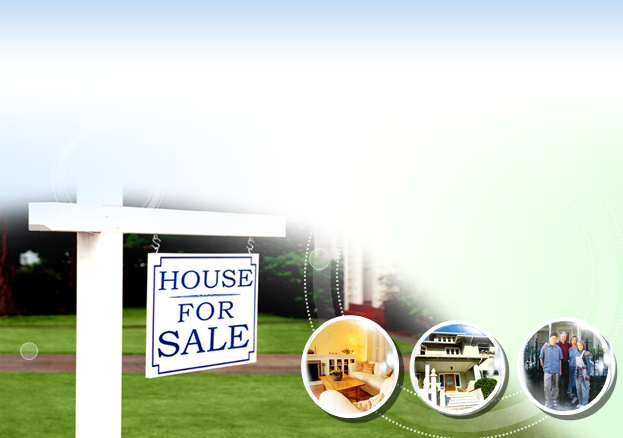 谢 谢 观 看！